Farebné značenie rezistorov
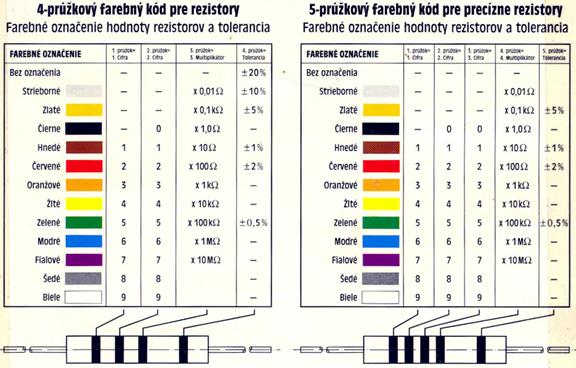